Sugar Mill, 1899
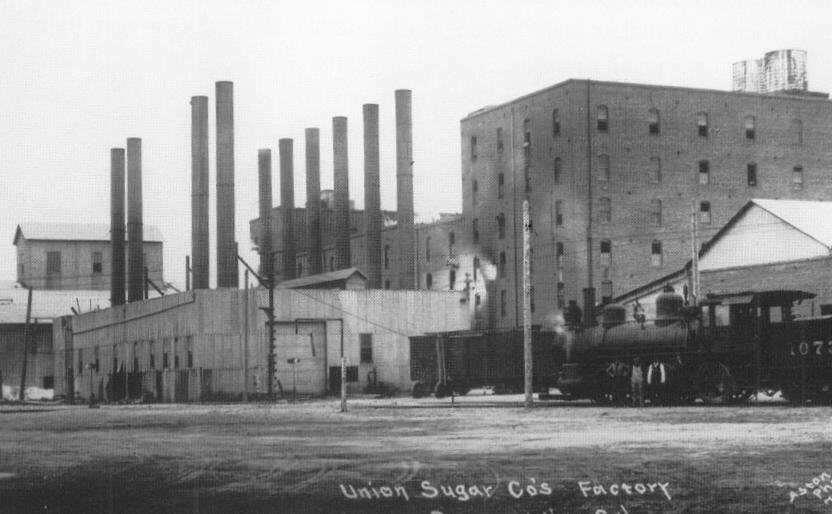 Sugar beets dumped from carts to railroad cars, 1920s
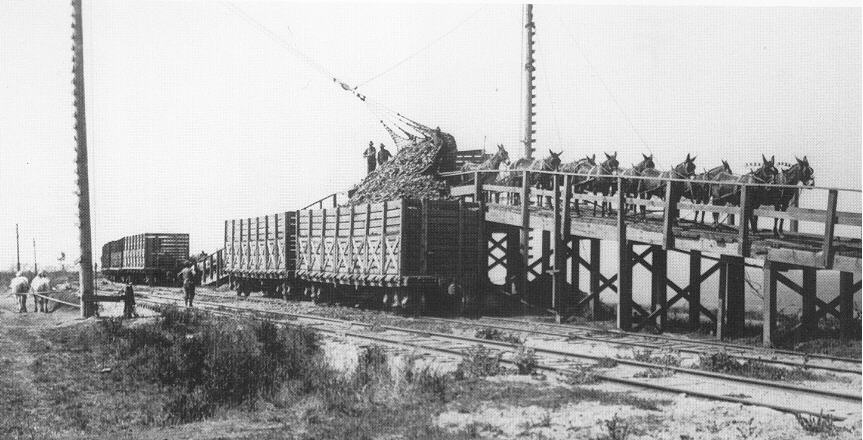 Sugar Mill Highline, 1920s
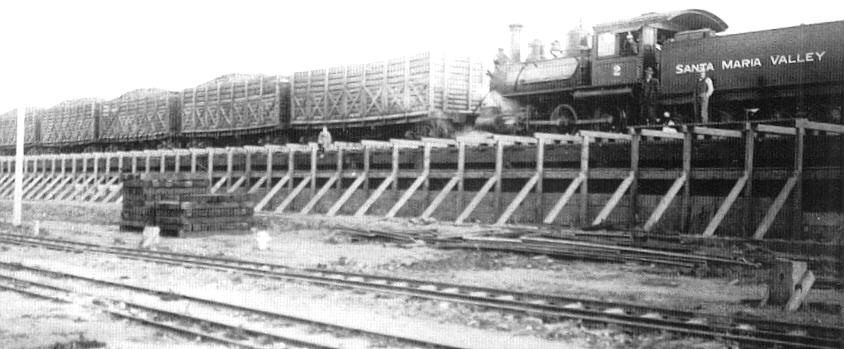 Sugar beet gondolas
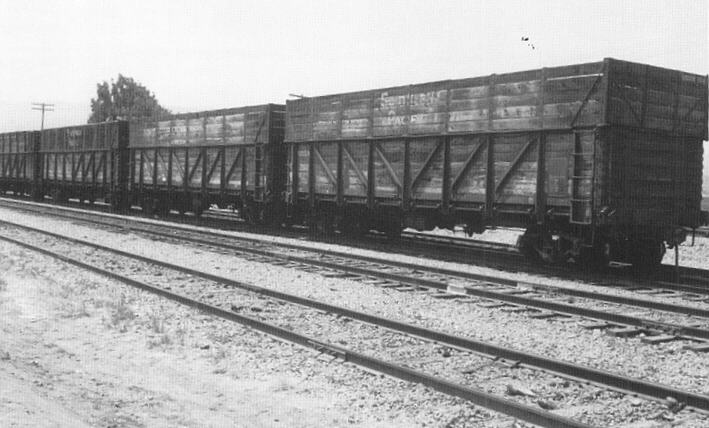 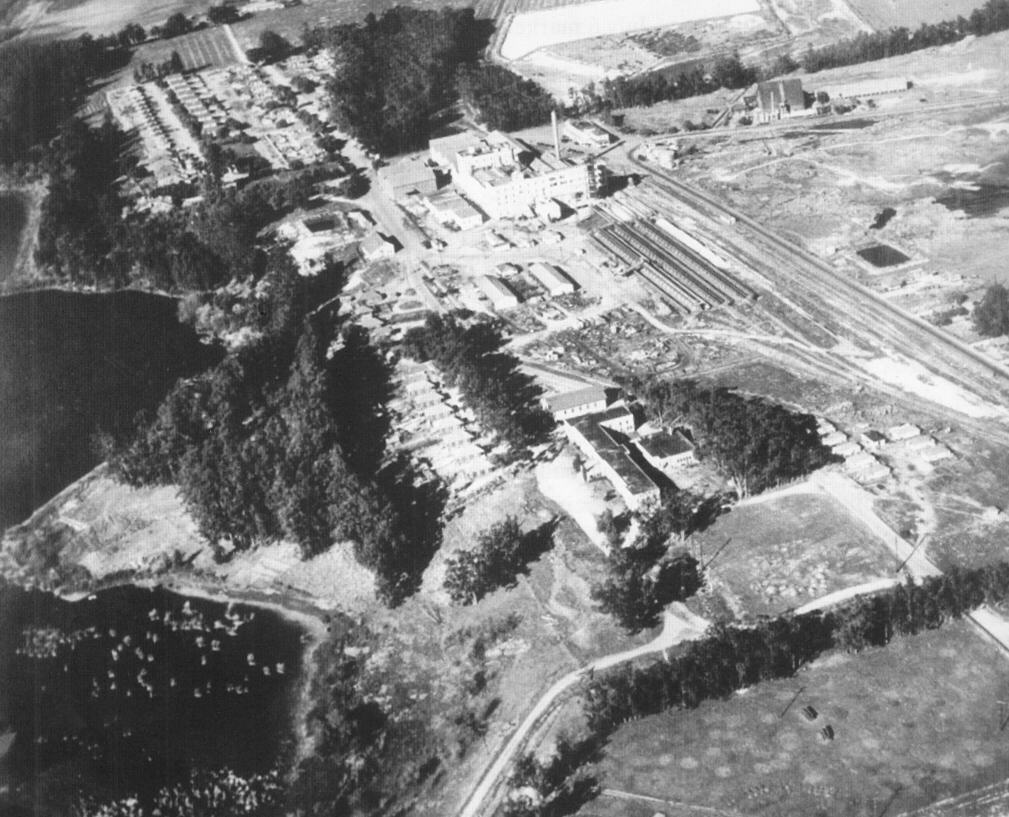 Betteravia early 1900s

Sugar Mill
Sugar beet horse teamin town
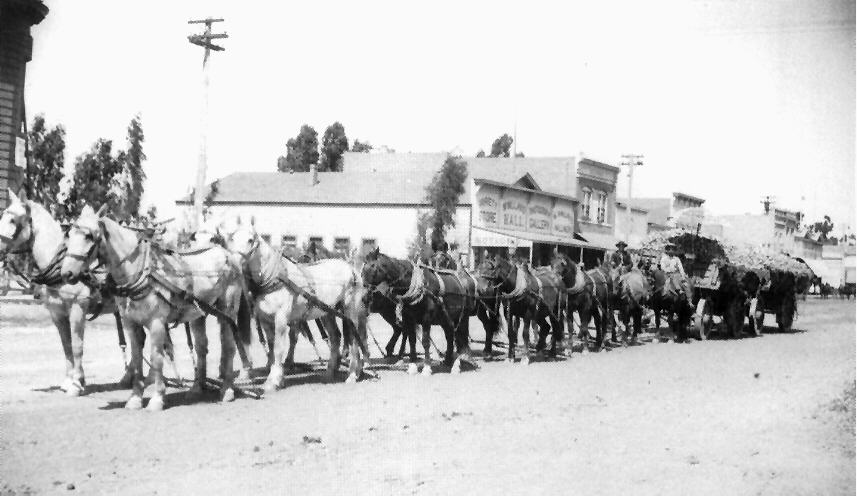 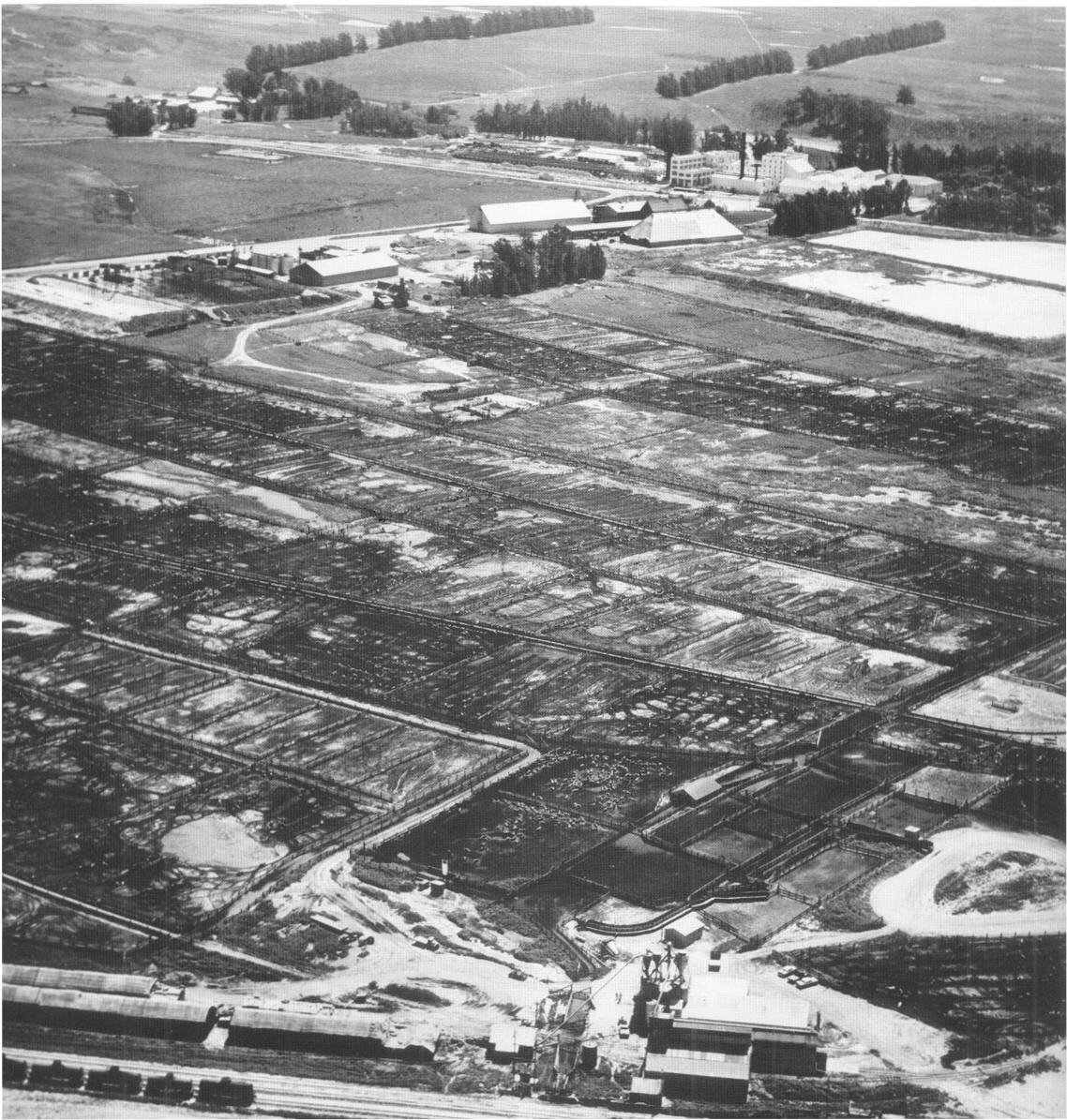 Feedlots
Loading cattle onto boxcars at the feedlots
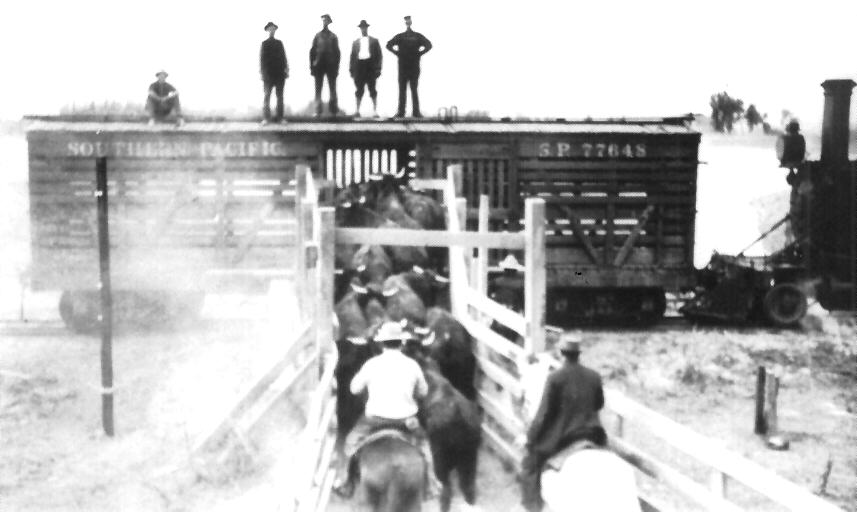 Feedlot carts on rails
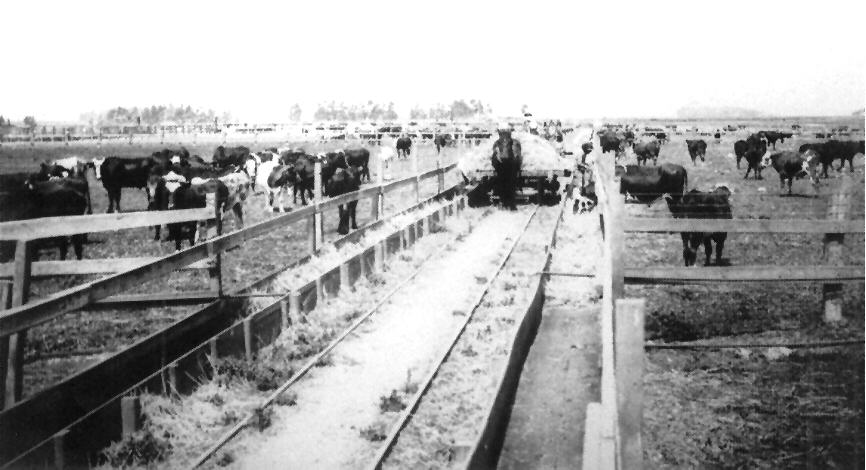 Oil fields at Roadamite, early 1900s
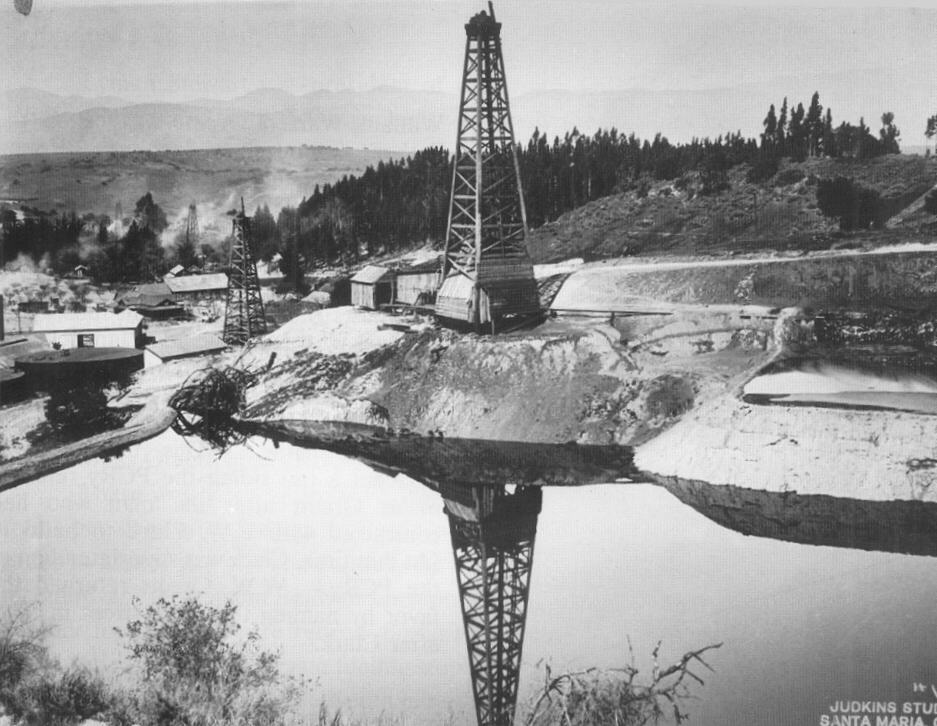 Roadamite oil train1890-1929
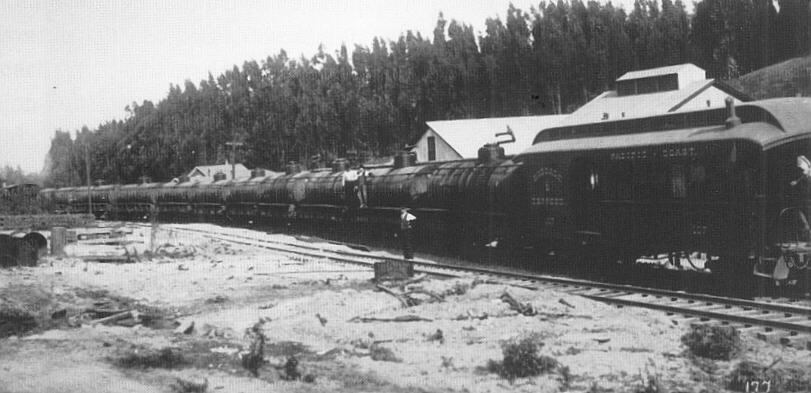 1920s
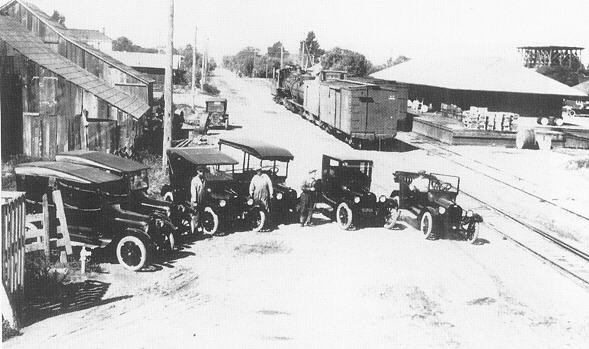 1920s
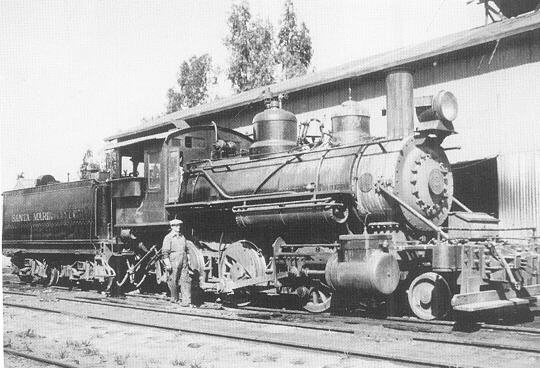 SMVRR officebuilt 1920s
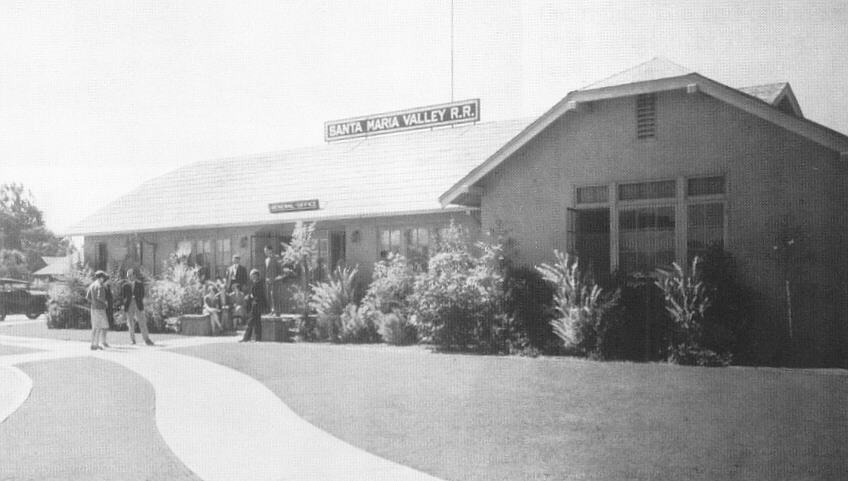 Yard area, 1925
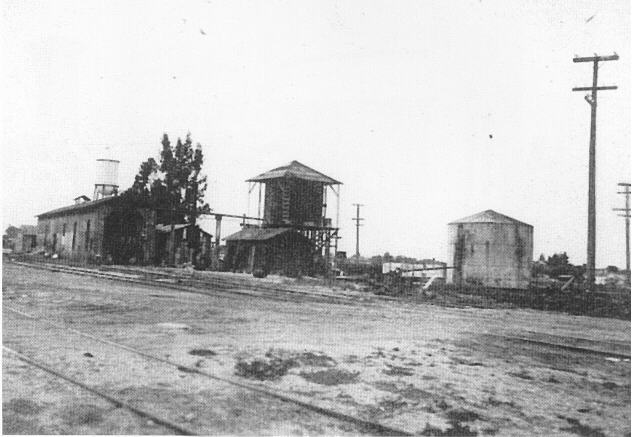 1925
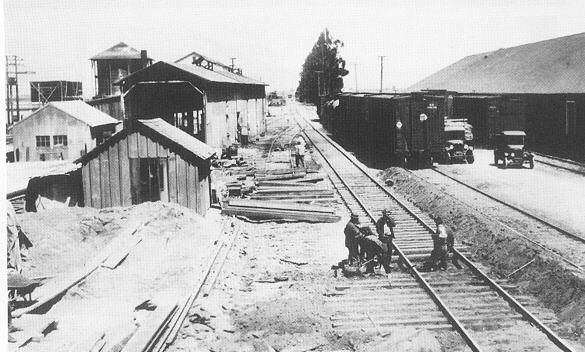 Depot - 1925
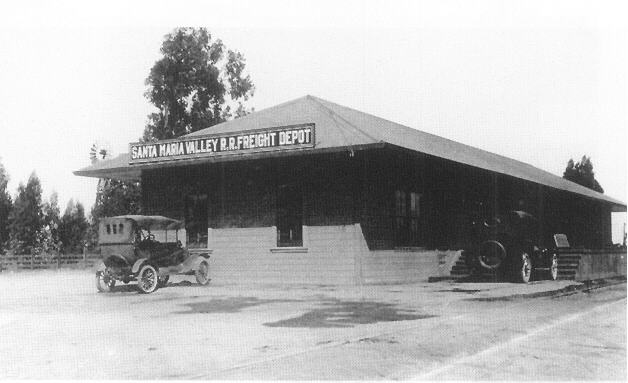 No. 21 in 1925
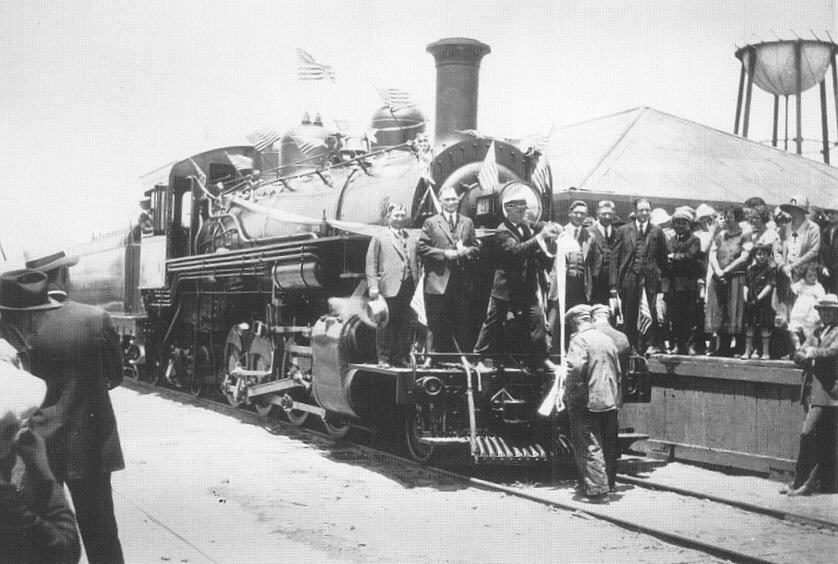 Capt. Hancock’s Car
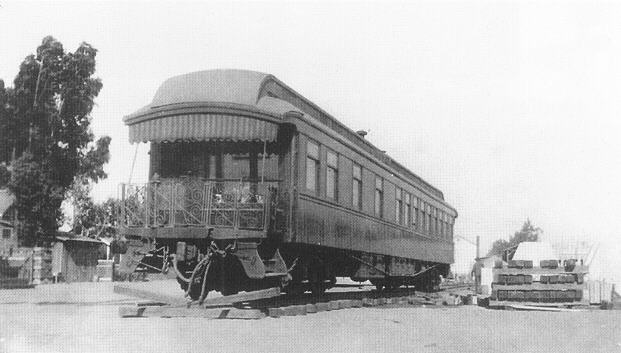 Enginehouse construction1925-1926
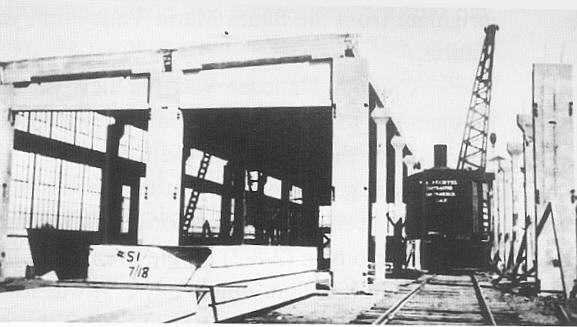 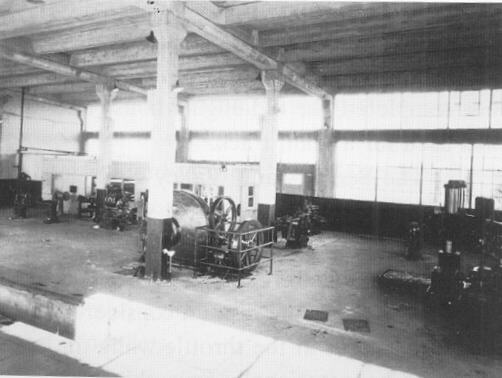 Enginehouse, pit exposed, 1920s
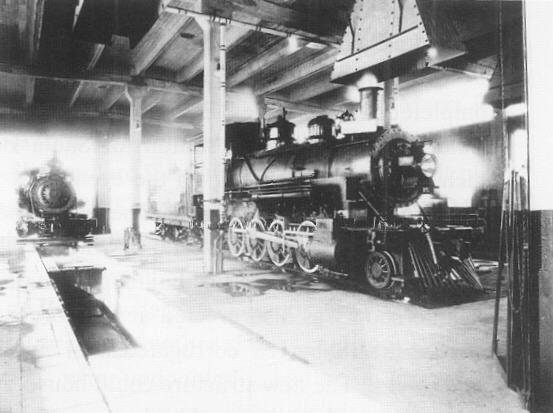 Enginehouse with steam locomotive
Yard and Enginehouse1927
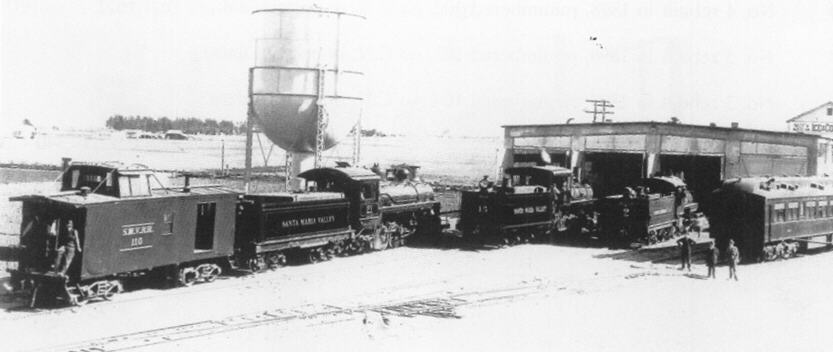 Enginehouse, days of steam
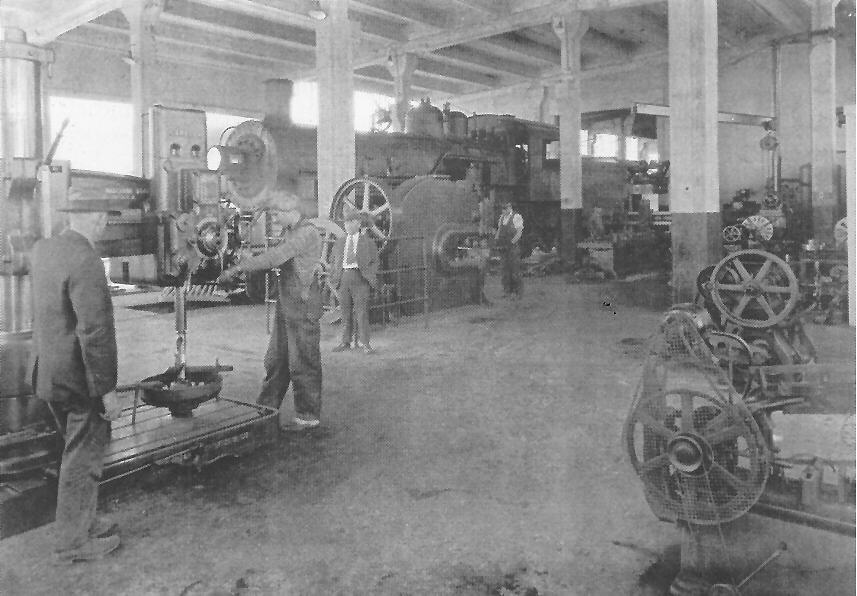 c1930
Pacific Fruit Expressiced boxcars - produce
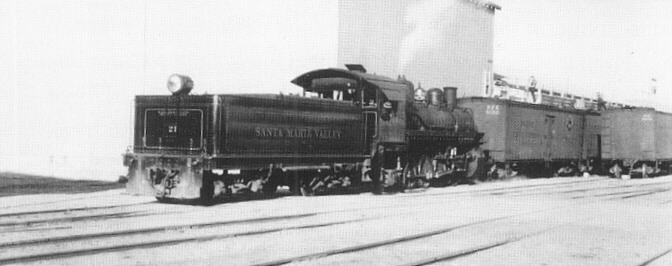 Pacific Fruit Express
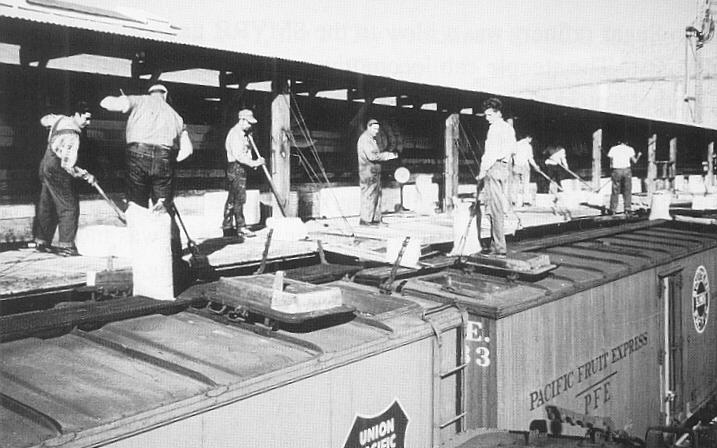 Pacific Fruit Express
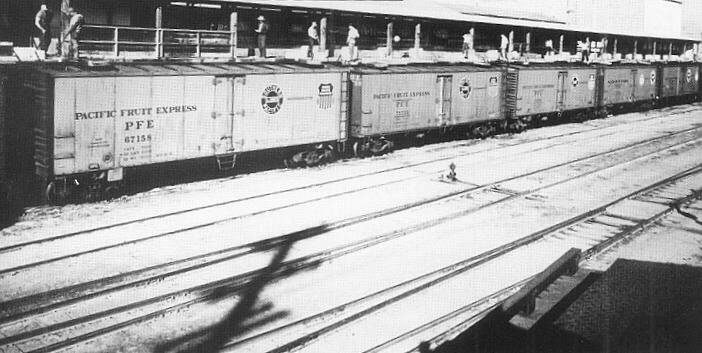 Roadamite oil
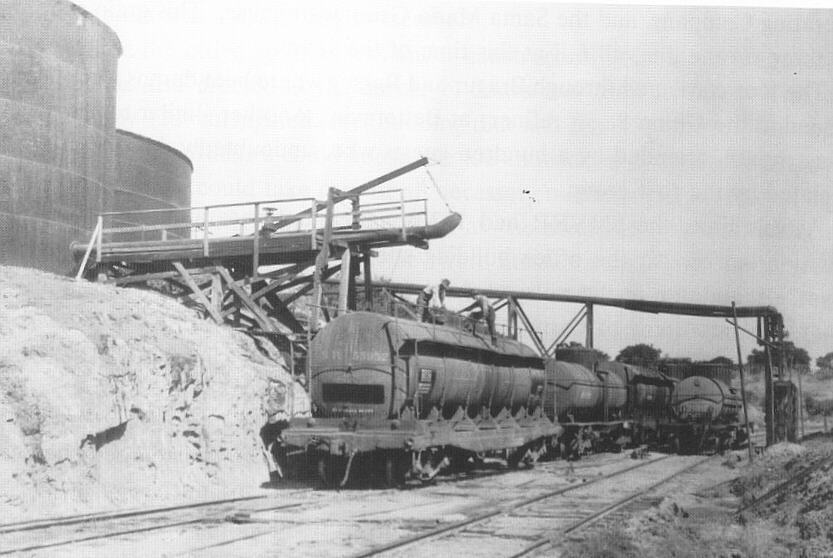 Roadamite oil
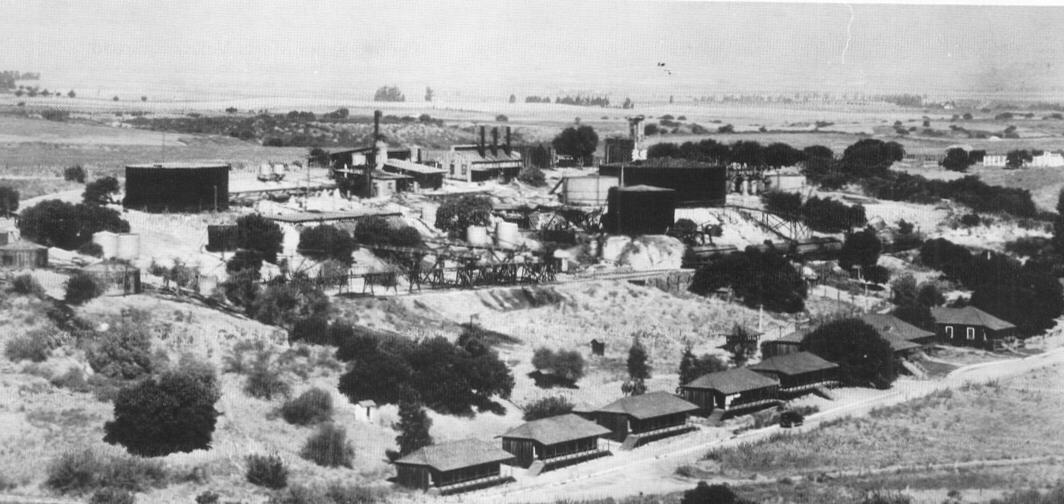 Roadamite oil train
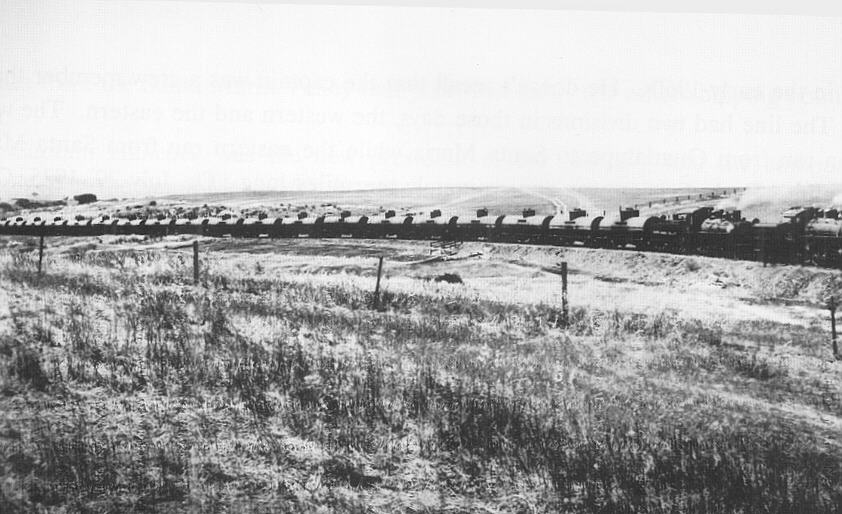 Servicemen transported, 1940s
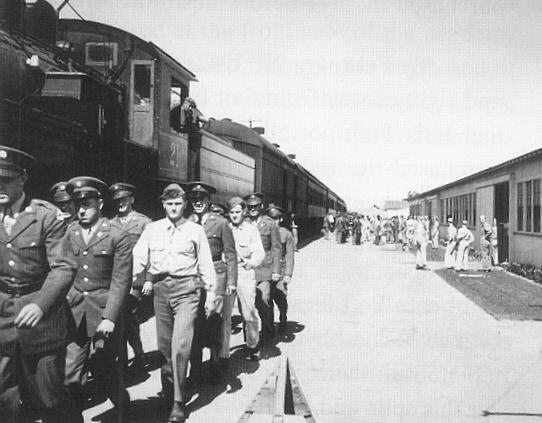 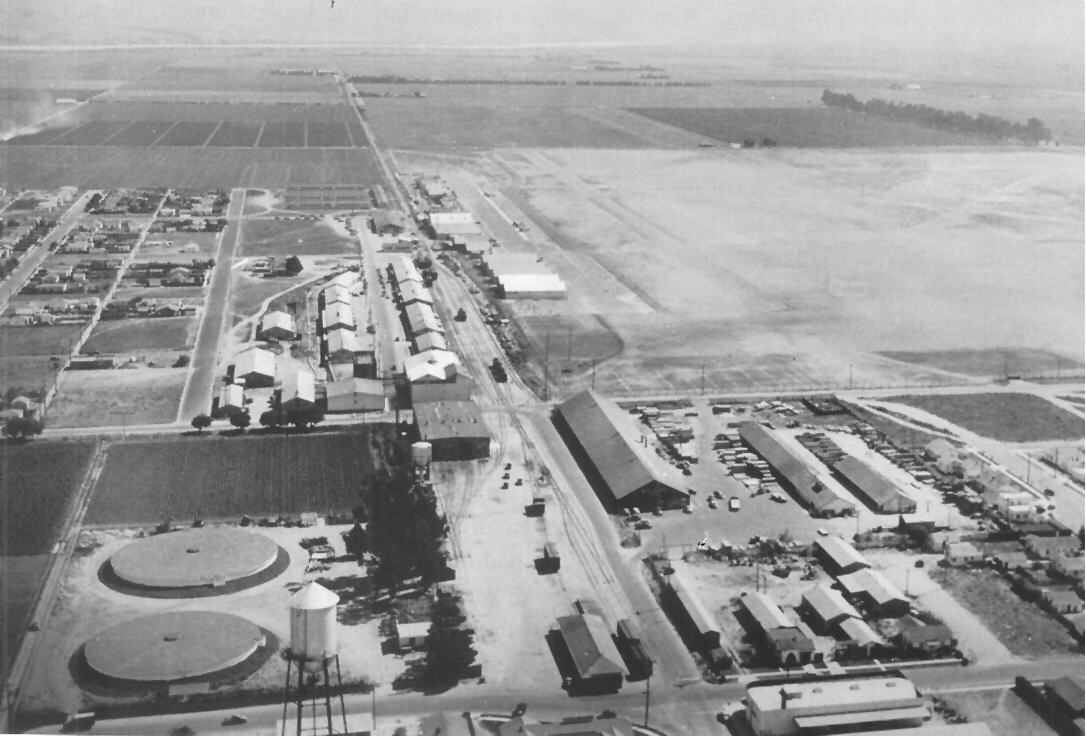 Yard about 1941
1948
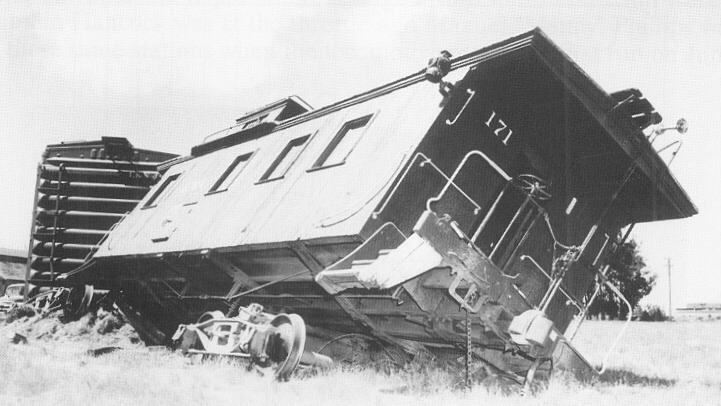 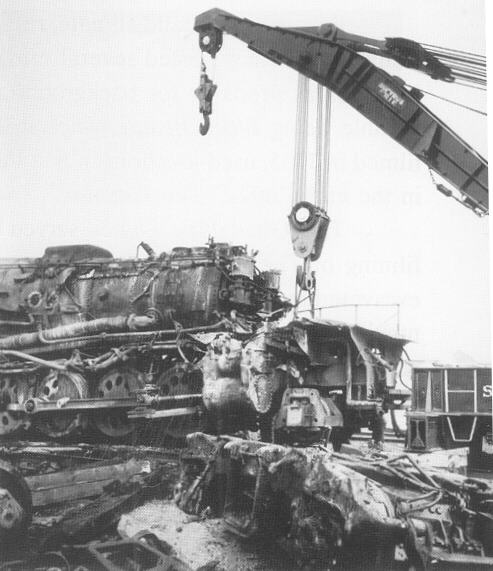 1952
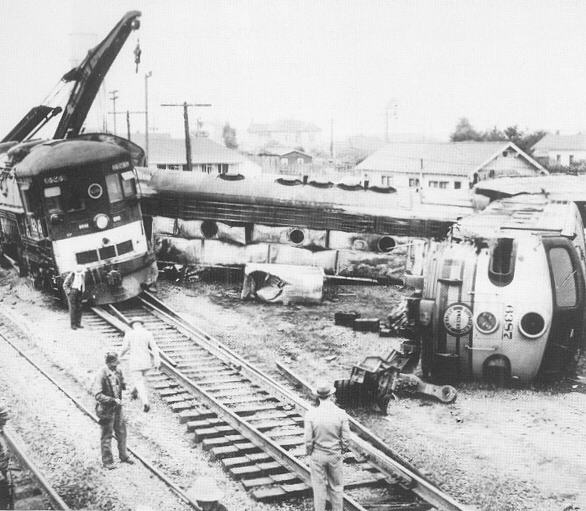 1952
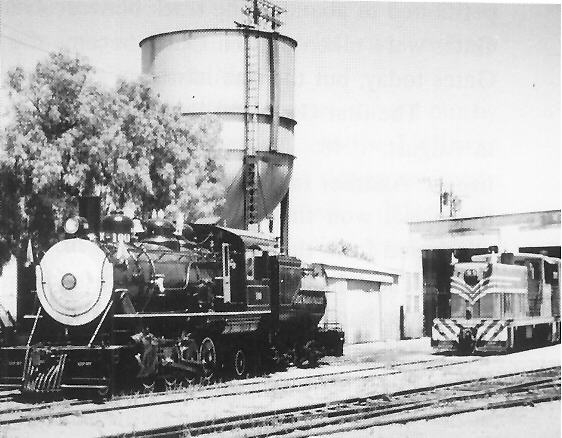 Diesel and steam 1958
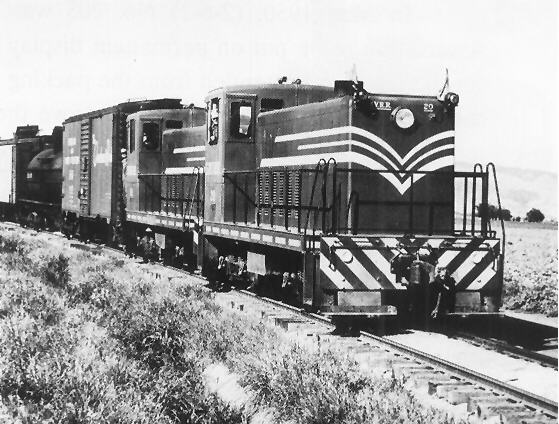 Too dark to be yellow.
1960s.
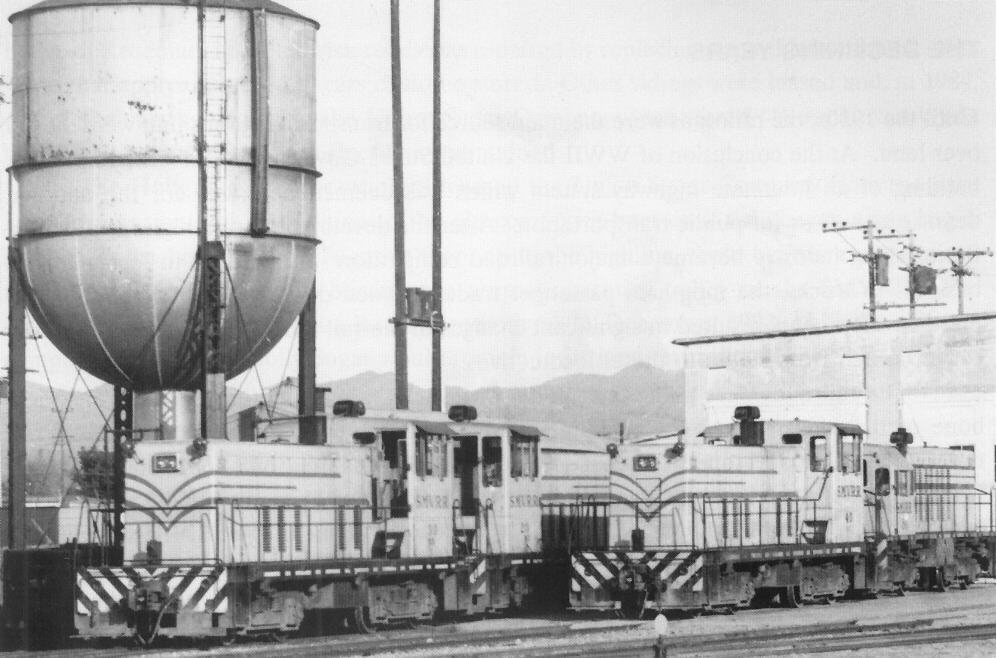 Yard and Enginehouse 1966
Sugar Mill Highline, 1982
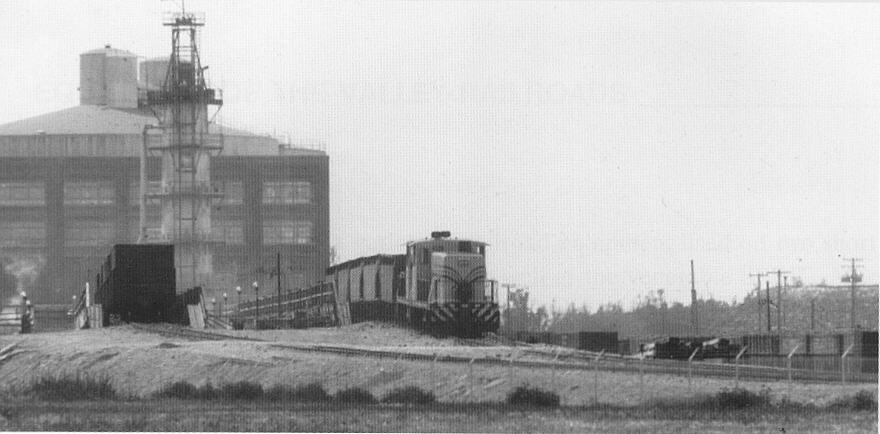 Sugar Mill 1982
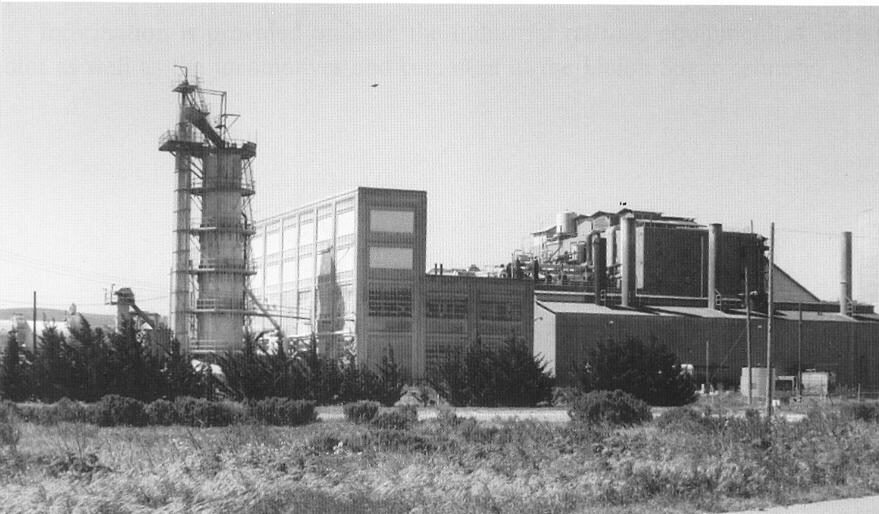 1998
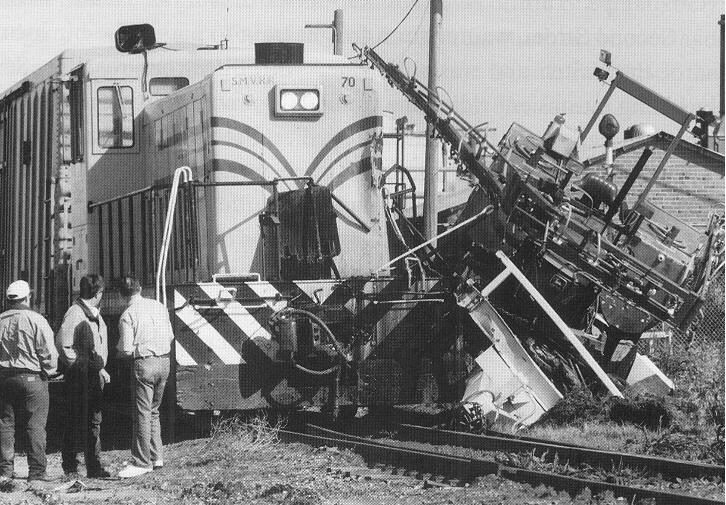 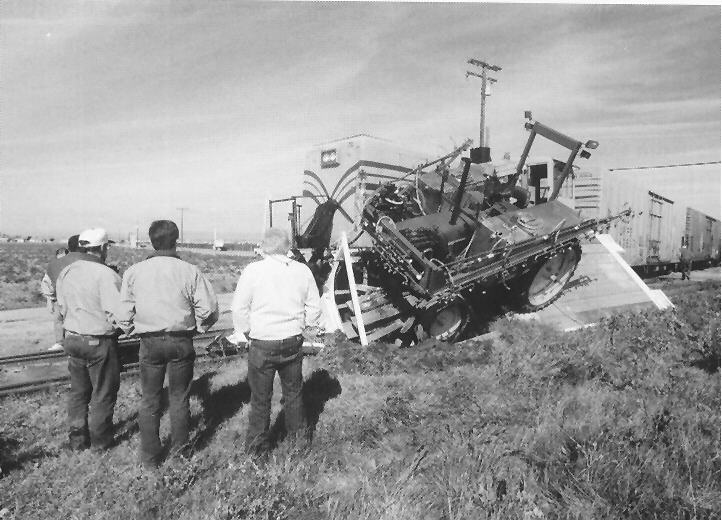 1998
Today’s SMVRR
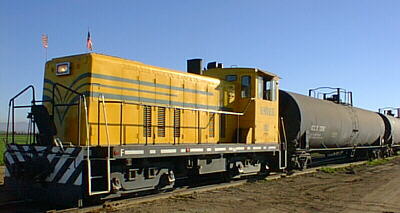 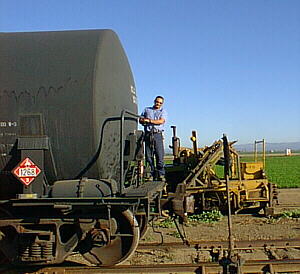 Conductor and brakeman!
No. 1801
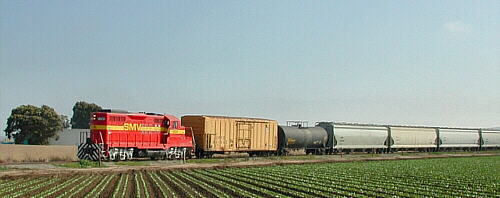 Spotting hopper carsat Conoco
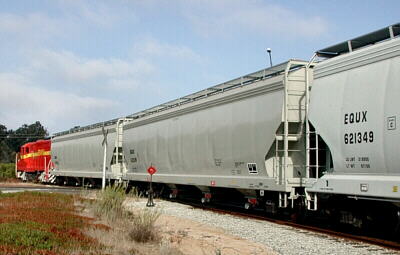 GP9 Diesel Locomotive
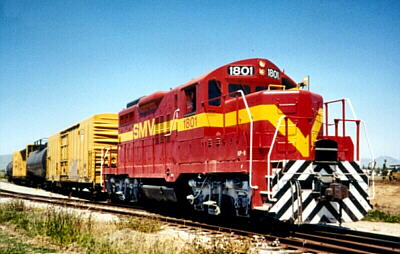 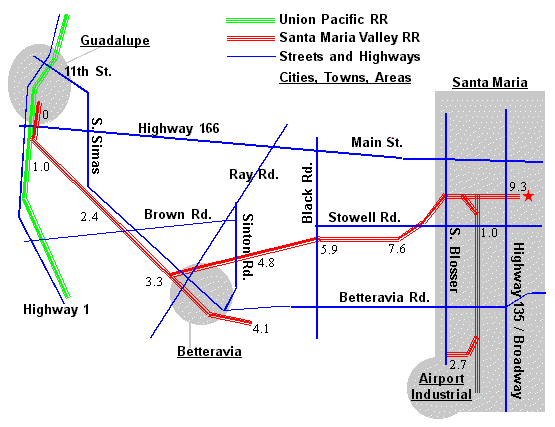